大きい数のしくみ③
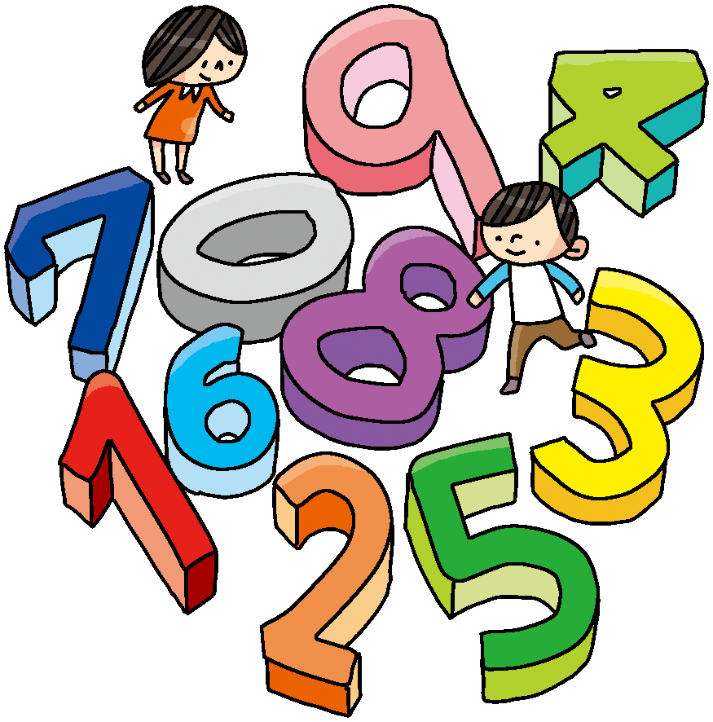 ４年生
〈今日の学習〉
教科書　P.１６ ～ P.１７
今日は、大きな数のかけ算について
考えていくよ！
３年生のふく習
　３６５×４８の筆算のしかた覚えているかな？
３６５
　　　　✕  　４８
①まず一の位から８✕３６５を計算する。
４８を４０とに分けて考えるんだったね！
②次に４０✕３６５(４✕３６５)を
計算する。
2920
ここの０は書かなくてもよいですが、今日の学習の考え方ではとっても重要です。
0
1460
③最後に一の位から順に
たし算をする。
17520
今日のめあて
３けた✕３けたの筆算のしかたを考えよう。
問題　３６５✕１４８を筆算でしましょう。
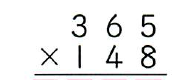 さっきの問題と何がちがうかな？どんな方法が使えそう？習ったちしきをつなげて、自分で考えてみよう！
見通す
・かける数が百の位まである。
・今までと同じ筆算のやり方が使えそう。
見通しがもてたら、まずは自分でといてみましょう。
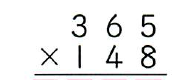 考えがもてたら、次のスライドに進もう！
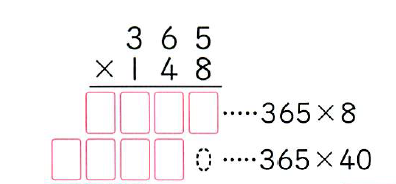 148
２ ９ ２ ０
ここまでの計算は習った方法でできますね。
１ 4  6 ０
１４８を８と４０と１００に分ける
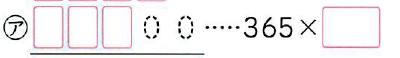 ３ ６ ５
100
書く場所注意！
５ ４ ０ ２ ０
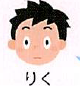 数が大きくなっても今までと同じように計算できるね！
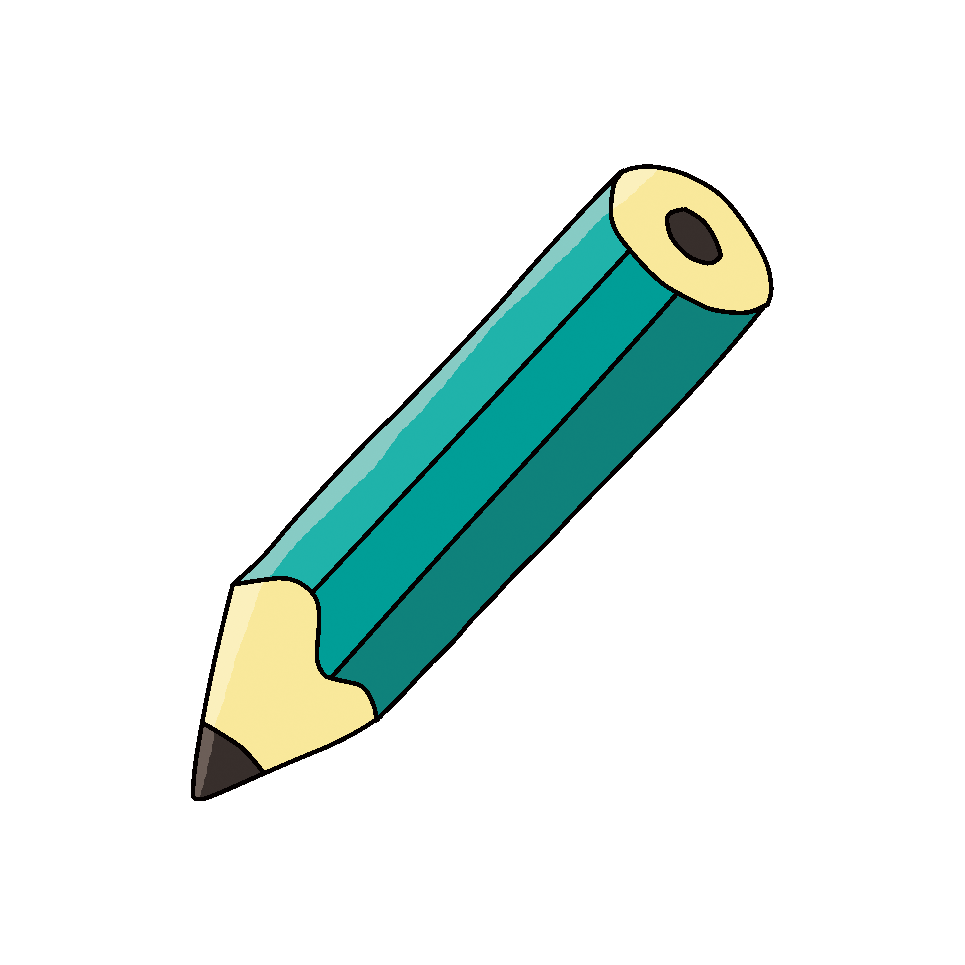 プリントにまとめをしよう！
（　　　　　　）の中に、自分で考えて言葉を入れましょう。
わからなければ、教科書P１６を見てもよいです。
自分で考えた人も、できたら教科書でかくにんしよう。

まとめが終わったら、プリントの練習１をときましょう。
数が大きいので、計算まちがいをしないように気をつけよう！答え合わせもわすれずに。
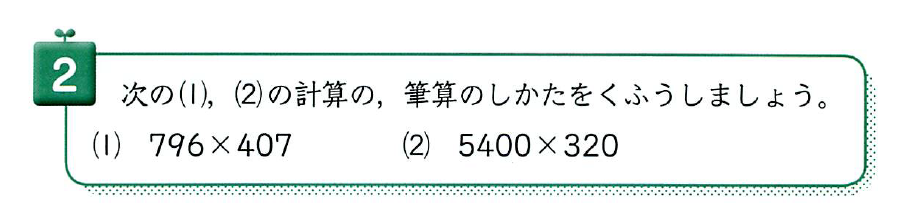 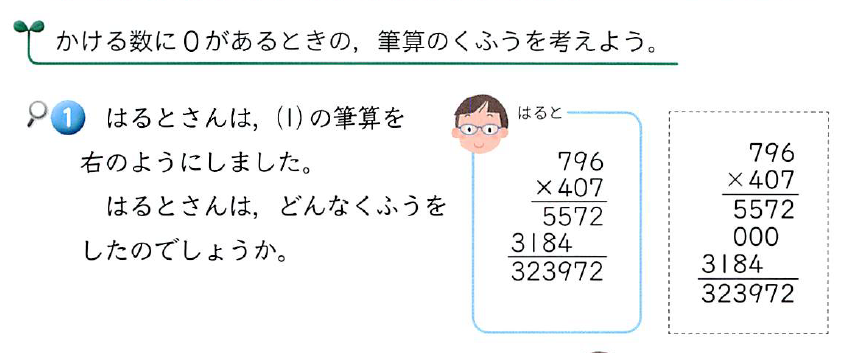 ふつうのやり方
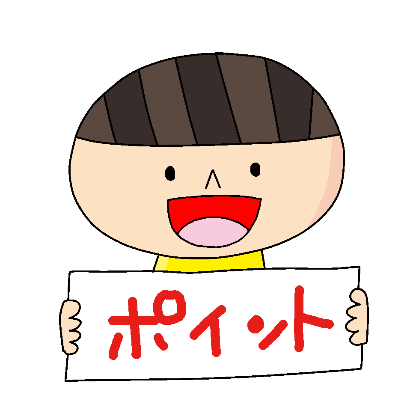 ７９６✕０は０だから計算しなくてよい！
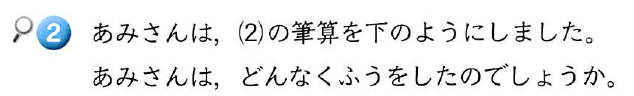 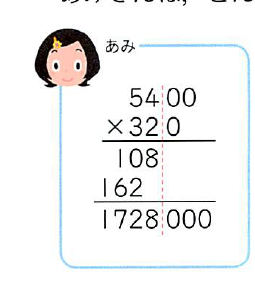 この場合はそろえなくて大丈夫！そろえて計算してもいいけれど、０の計算がたくさんあって大変だよ。気になったら一度ためしてみてね。
いいところに気がついたね！０をおいておくというのは、つまり、５４００✕３２０＝５４✕１００✕３２✕１０にして
　　　　　　　　　　　　　　＝５４✕３２✕１００✕１０
　　　　　　　　　　　　　　＝５４✕３２✕１０００
５４✕３２をして後から１０００倍するということなんだよ。
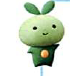 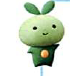 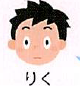 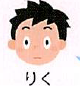 ０はおいておいて、先に５４✕３２をしているね！
なるほど！でも位はそろえなくていいのかな？
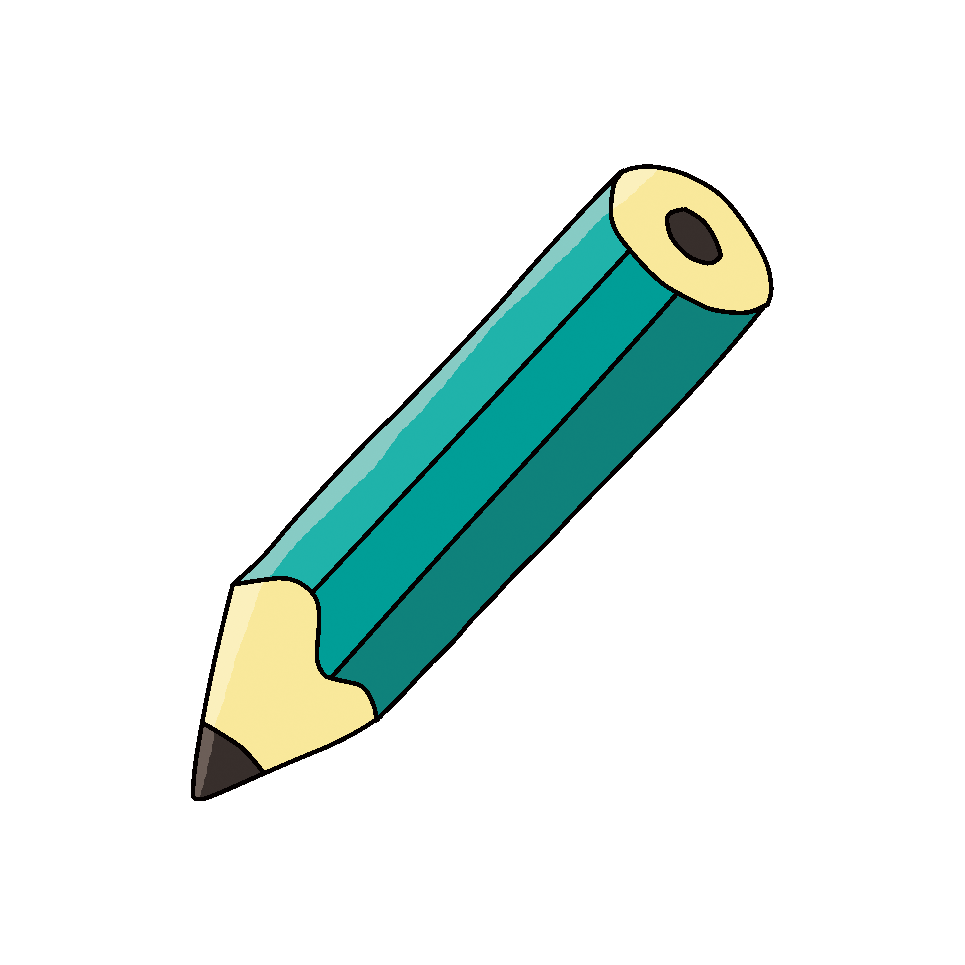 プリントにまとめをしよう！
（　　　　　　）の中に、自分で考えて言葉を入れましょう。
わからなければ、次のスライドでかくにんしてもよいです。
自分で考えた人も、できたら次のスライドでかくにんしよう。

まとめが終わったら、プリントの練習２をときましょう。
数が大きいので、計算まちがいをしないように気をつけよう！答え合わせもわすれずに。
まとめ
・数が大きくなってもかけ算の筆算のしかたは変わらない。
・かける数のとちゅうに０がある場合は０をかける計算を　
　省りゃくすることができる。
・終わりに０があるかけ算は、まず０を省いて計算し、そ
　の積のとなりに省いた０の数だけ０をつける。
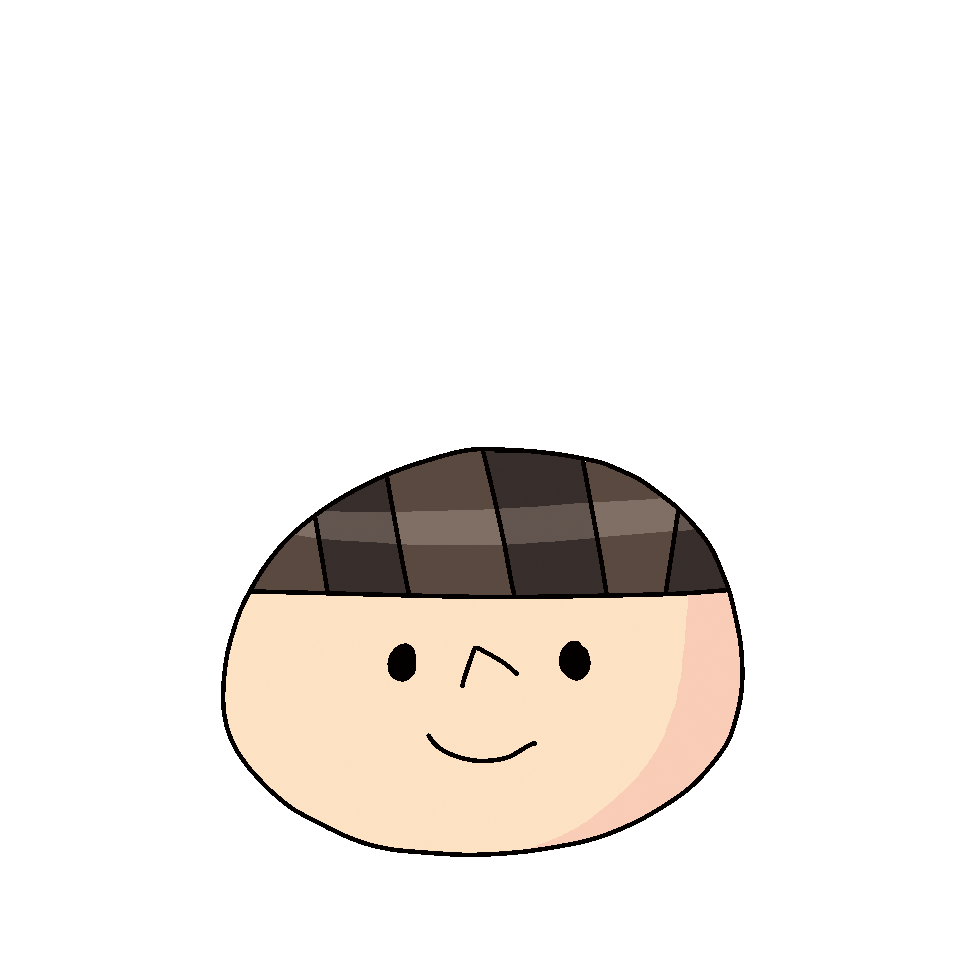 これで大きな数のしくみの学習は終わりです。今日の学習は、ばっちりかな？次はたしかめをするよ！がんばろう！
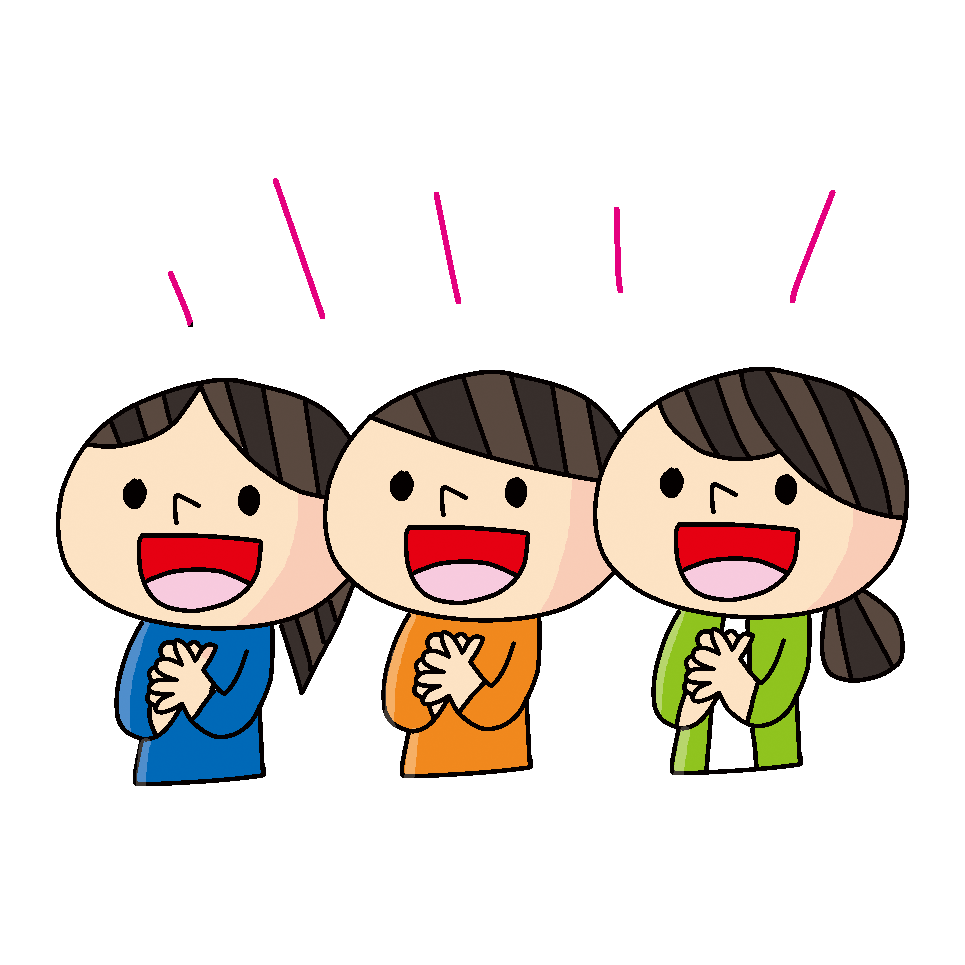